Министерство общего и профессионального образования Свердловской областиГосударственное автономное  профессиональное образовательное учреждение Свердловской области«Техникум индустрии  питания и услуг  «Кулинар»(ГАПОУ СО «ТИПУ «Кулинар»)
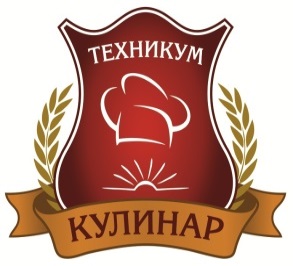 «Развитие инфраструктуры 
в ГАПОУ СО «ТИПУ «Кулинар»
Совершенствование механизмов методического сопровождения олимпиад профессионального мастерства»


Заместитель директора по УПР 
Костромина С.Е.
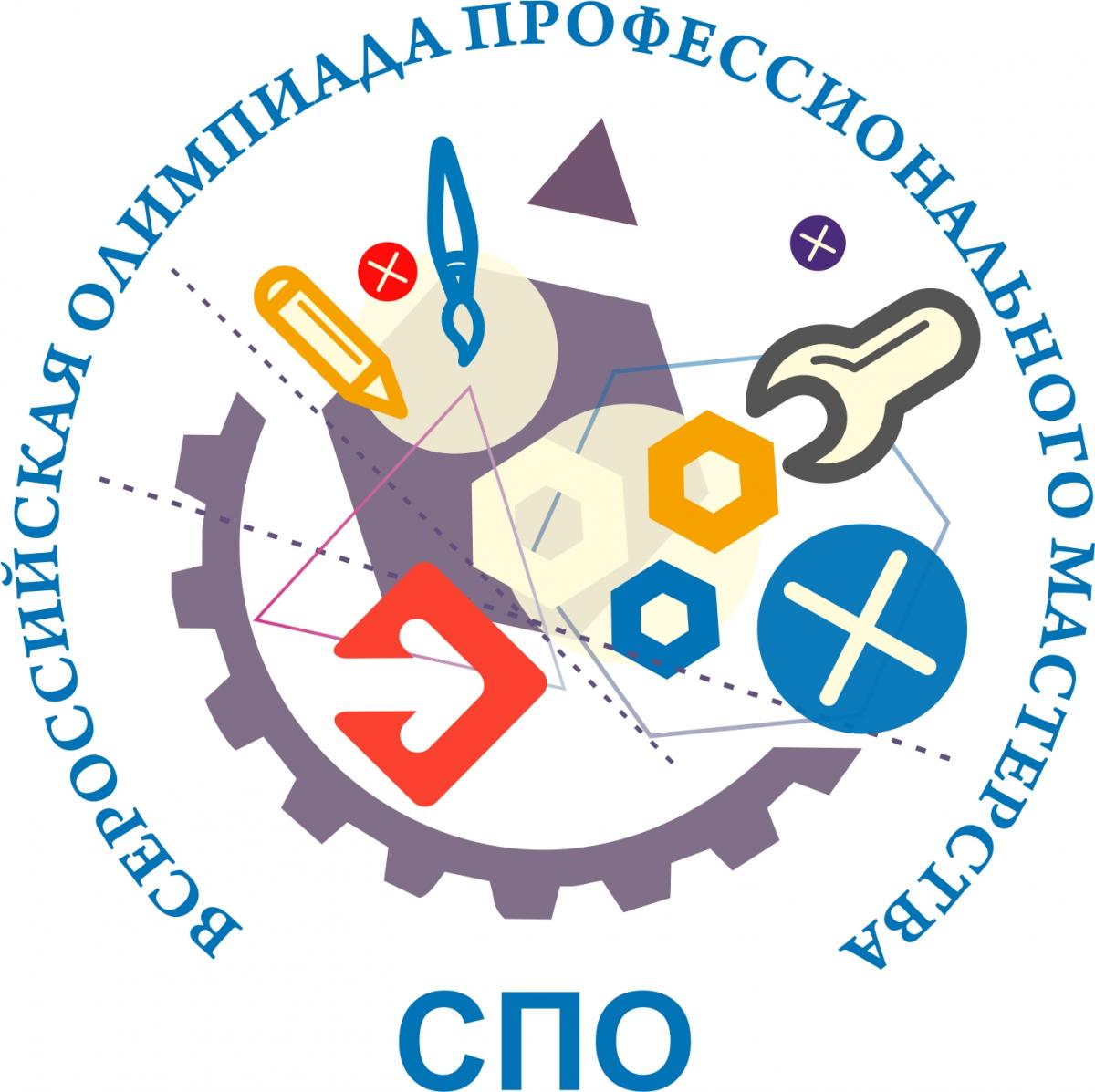 Цели и задачи
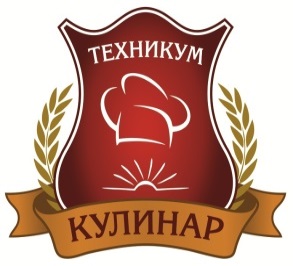 Цель-
   Создание условий для освоения обучающимися различных типов деятельности с целью его саморазвития, самоопределения, для задания его личной жизненной траектории.
Задачи –
           Повышение интереса студентов к своей специальности и ее социальной значимости. Расширение круга умений по выбранной специальности и формирование профессиональных компетенций. Совершенствование навыков самостоятельной работы и развитие профессионального мышления. Развивать способности самостоятельно и эффективно решать проблемы в области профессиональной деятельности. Проверка профессиональной готовности будущего специалиста к самостоятельной трудовой деятельности.
Проблемы выпускников
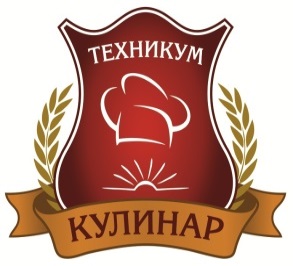 не могут быстро адаптироваться к изменениям в обществе; 
не используют в работе новейшие образовательные технологии;
не могут в полной мере проводить анализ собственной профессиональной деятельности.
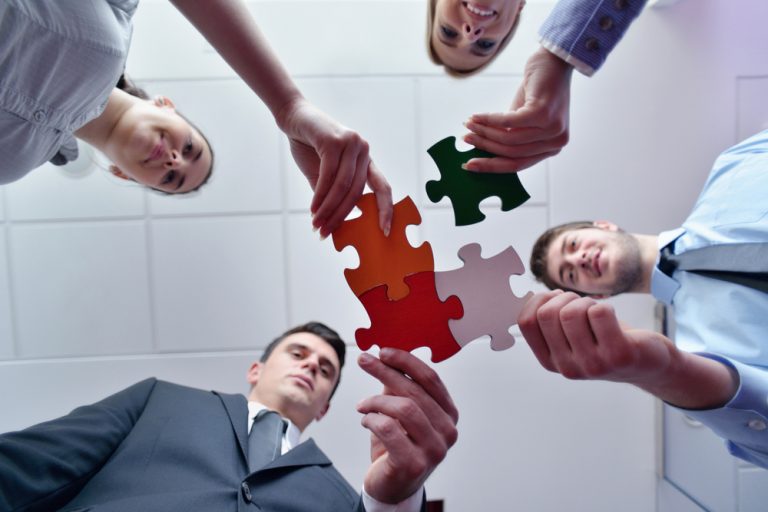 Мотивация
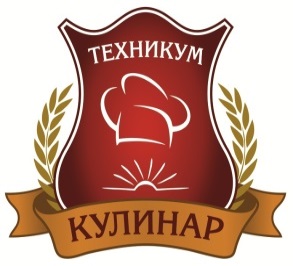 Эффективными формами самореализации и самосовершенствования студентов являются олимпиады профессионального мастерства, фестивали,
 конкурсы профессионального мастерства, проектная деятельность, учебные и производственные практики и т. д.
Этапы проведения
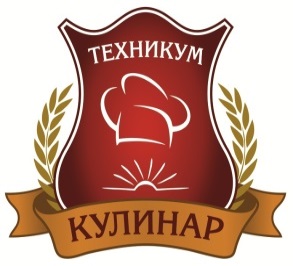 1 этап. Планирование конкурса; 
2 этап. Создание оргкомитета;
3 этап. Материально - техническое обеспечение конкурса профессионального мастерства; 
4 этап. Разработка документов;
 5 этап. Программа конкурса;
 6 этап. Организация сопутствующих мероприятий:
7 этап. Проведение конкурса
Новые подходы к организации
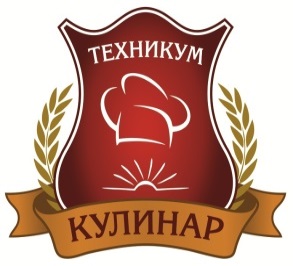 В  ГАПОУ СО «ТИПУ «Кулинар» сложилась многолетняя практика проведения профессионально ориентированных мероприятий, где конкурсы профессионального мастерства – традиция. 
 С введением стандартов ФГОС, Профессиональных стандартов, стандартов WSR проведение олимпиады профессионального мастерства  приобрела новые формы.
Пересмотрены подходы к организации конкурса профессионального мастерства с использованием методики WorldSkills. Олимпиада профессионального мастерства – это одна из наиболее действенных форм внеурочной работы в целях повышения уровня профессиональной подготовки обучающихся, развития и популязации специальности.
Планирование
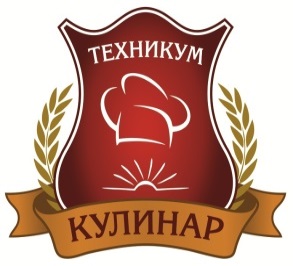 Конкурсное движение – это планомерный процесс, должен начинаться заблаговременно. Это обеспечит больший охват участников, высокое качество подготовки и сознательное ответственное отношение обучающихся, осознание необходимости (мотивационная составляющая) участия в конкурсах профессионального мастерства.
Цель программы развития
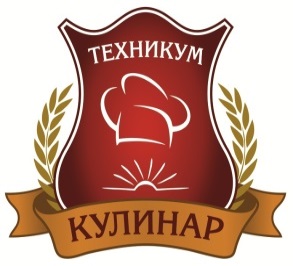 Вовлечение обучающихся, педагогических работников и работодателей в чемпионатное движение «Молодые профессионалы» и Всероссийские олимпиады профессионального мастерства.
Задачи программы
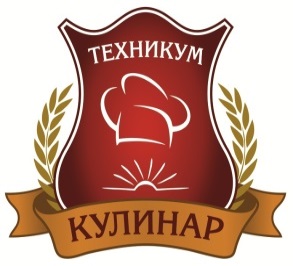 1 Организация и проведение на базе техникума отборочных чемпионатов «Молодые профессионалы» по стандартам WorldSkills;
2. Организация региональных чемпионатах «Молодые профессионалы» по стандартам WorldSkills на базе Техниикума
3. Подготовка и участие в чемпионате профессионального мастерства для обучающихся с инвалидностью Аbilympics;
4. Организация и проведение областных этапов Всероссийской олимпиады профессионального мастерства по укрупненным группам специальностей;
5. Организация и проведение олимпиады профессионального мастерства по программам подготовки квалифицированных рабочих и служащих;
6. Развитие материально-технической базы техникума в соответствии с инфраструктурными листами (стандарты  WorldSkills), требованиями ФГОС СПО, профессиональных стандартов; 
7. Ежегодное участие в выставочных профориентационных мероприятиях.
Наши достижения
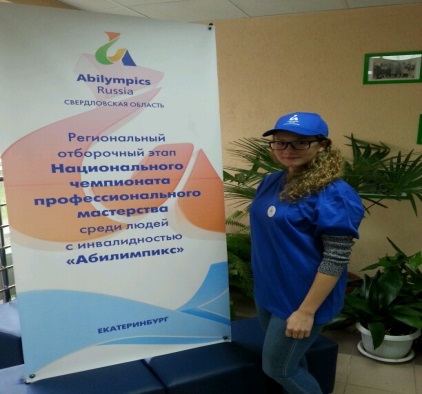 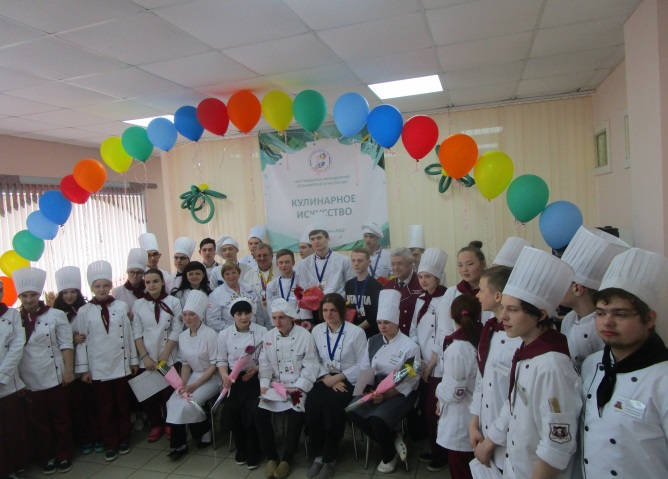 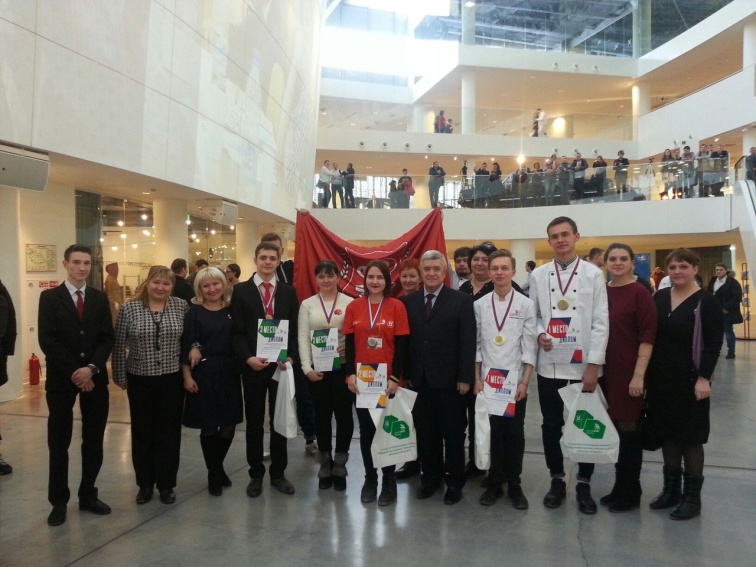 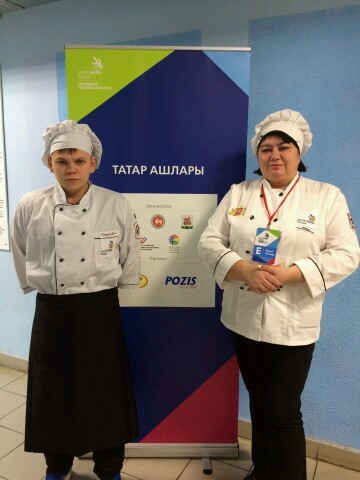 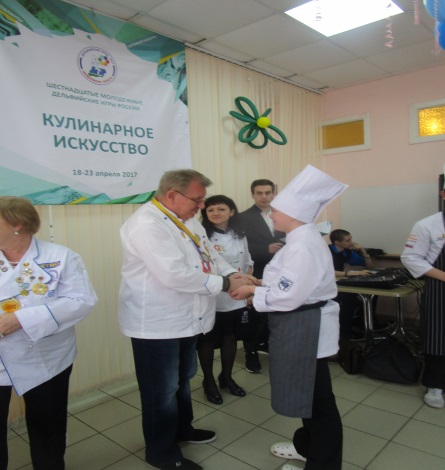 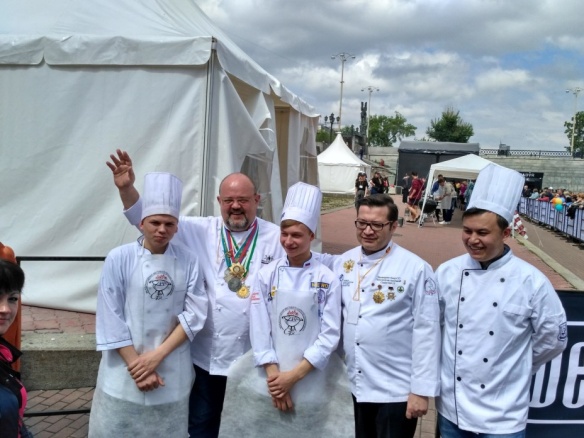 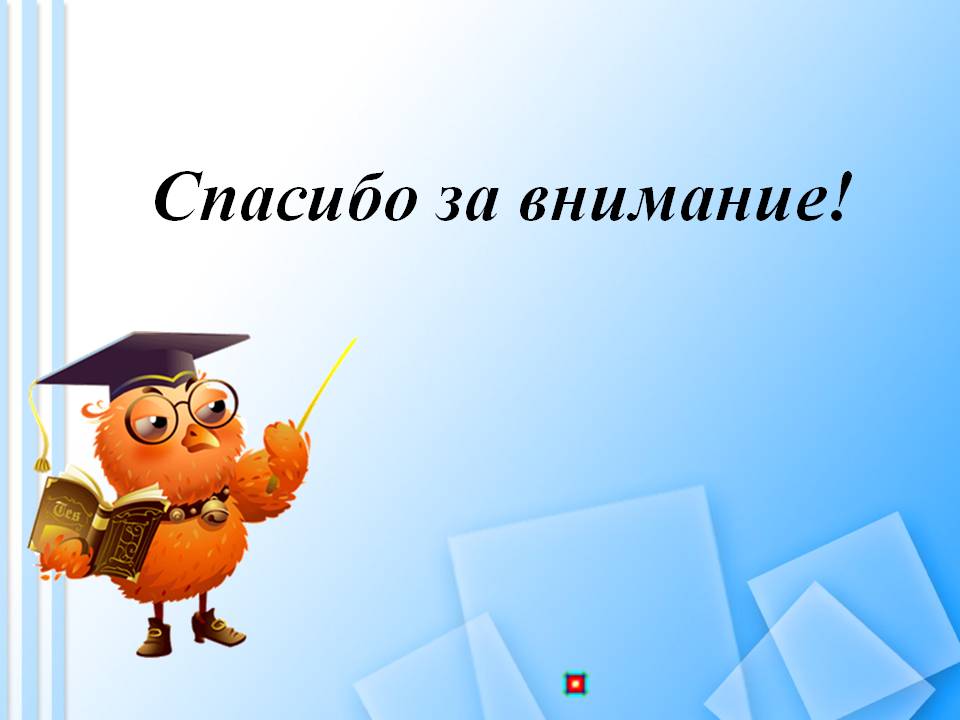